BÀI 37: ỨNG DỤNG SINH TRƯỞNG VÀ PHÁT TRIỂN Ở SINH VẬT VÀO THỰC TIỄN
II. Ứng dụng sinh trưởng và phát triển trong thực tiễn
2. Ứng dụng sinh trưởng và phát triển trong chăn nuôi:
HOẠT ĐỘNG CÁ NHÂN: 5 phút
?1. Những hiểu biết về sinh trưởng và phát triển ở sinh vật đã được con người ứng dụng như thế nào trong chăn nuôi? Cho ví dụ. 
	?2. Khi sử dụng các chất kích thích sinh trưởng trong chăn nuôi, chúng ta cần chú ý điều gì? Vì sao?
TRẢ LỜI ?1:+ Điều khiển yếu tố môi trường để làm thay đổi tốc độ sinh trưởng và phát triển của vật nuôi: cho ăn uống đầy đủ; chăm sóc và vệ sinh chuồng trại thường xuyên; chú ý chống nóng, chống rét cho vật nuôi,… 
+ Sử dụng chất kích thích sinh trưởng trộn lẫn vào thức ăn giúp vật nuôi lớn nhanh. 
- Ví dụ: + Khi làm chuồng cho vật nuôi nên làm theo hướng đông nam để đảm bảo mùa đông ấm, mùa hè mát, giúp vật nuôi sinh trưởng, phát triển thuận lợi,… 
+ Bổ sung vitamin A, C, D, E,… vào thức ăn cho lợn, trâu, bò,…
TRẢ LỜI ?2: Vai trò của chất kích thích sinh trưởng trong chăn nuôi là không thể phủ nhận. Tuy nhiên, khi sử dụng các chất kích thích sinh trưởng cần tuân thủ các nguyên tắc trên vì các chất kích thích sinh trưởng khi sử dụng không đúng thì chất kích thích sinh trưởng sẽ tích lũy lại trong thịt của vật nuôi. Điều này vừa khiến vật nuôi bị nguy hại vừa khiến gây mất an toàn thực phẩm cho người sử dụng.
BÀI 37: ỨNG DỤNG SINH TRƯỞNG VÀ PHÁT TRIỂN Ở SINH VẬT VÀO THỰC TIỄN
II. Ứng dụng sinh trưởng và phát triển trong thực tiễn
2. Ứng dụng sinh trưởng và phát triển trong chăn nuôi:
Để vật nuôi sinh trưởng và phát triển tốt cần cần cho vật nuôi ăn uống đầy đủ, chống nóng, chống rét,….
BÀI 37: ỨNG DỤNG SINH TRƯỞNG VÀ PHÁT TRIỂN Ở SINH VẬT VÀO THỰC TIỄN
3. Ứng dụng sinh trưởng và phát triển ở sinh vật trong phòng trừ sinh vật gây hại
HOẠT ĐỘNG NHÓM: (Tối đa 7 phút) Quan sát hình 37.5, thực hiện các yêu cầu sau: 
1. Nhận xét về hình thái của muỗi và bướm ở các giai đoạn khác nhau trong vòng đời. 
2. Theo em, diệt muỗi ở giai đoạn nào cho hiệu quả nhất? Vì sao? Hãy đề xuất các biện pháp diệt muỗi và ngăn chặn sự phát triển của muỗi. 
3. Hãy đề xuất các biện pháp diệt bướm để bảo vệ mùa màng.
Thi đua giữa các nhóm, nhóm nào nhanh hơn sẽ có thưởng
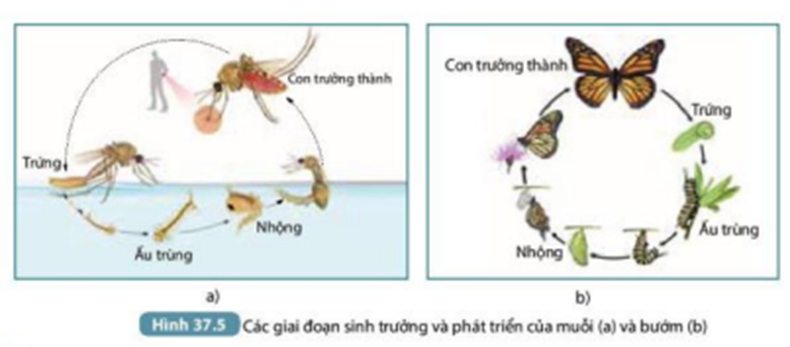 BÀI 37: ỨNG DỤNG SINH TRƯỞNG VÀ PHÁT TRIỂN Ở SINH VẬT VÀO THỰC TIỄN
II. Ứng dụng sinh trưởng và phát triển trong thực tiễn
3. Ứng dụng sinh trưởng và phát triển ở sinh vật trong phòng trừ sinh vật gây hại
Việc hiểu biết về các giai đoạn sinh trưởng và phát triển có thể vận dụng để phòng trừ những sinh vật gây hại hại bằng cách cắt vòng đời của chúng.
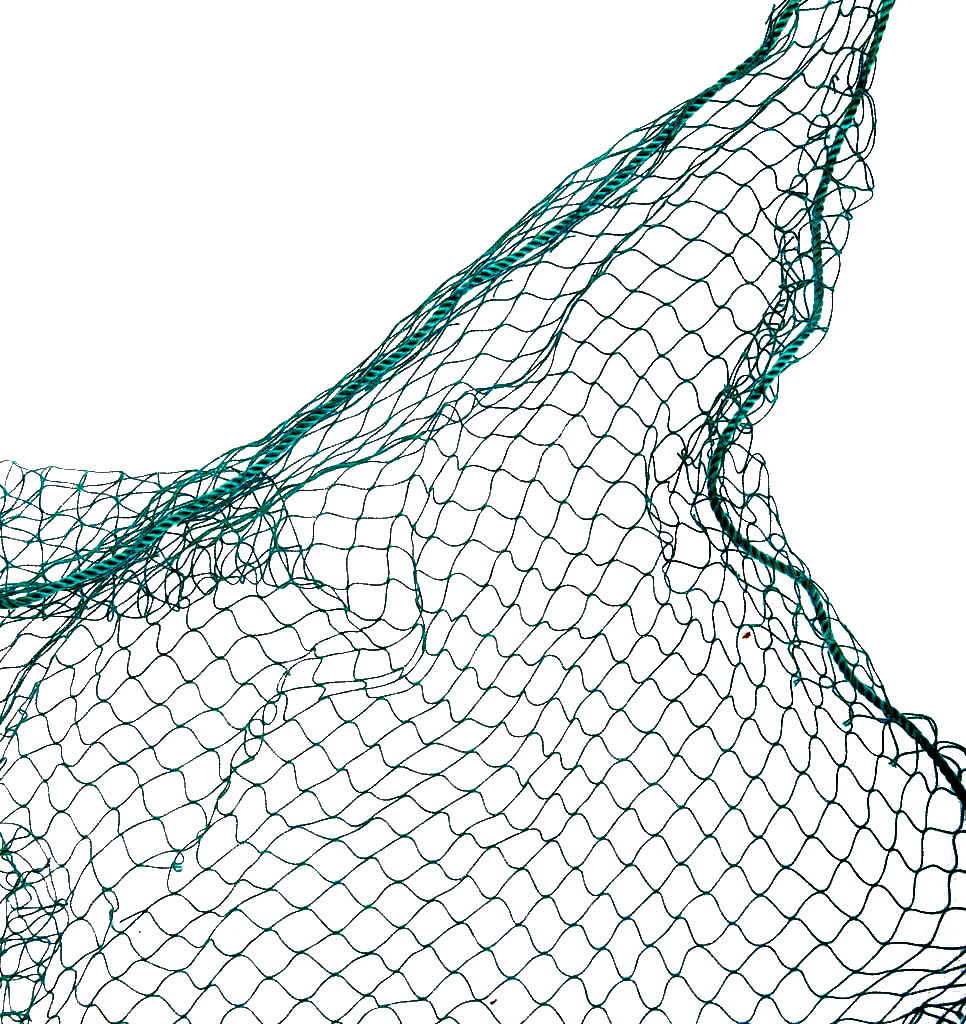 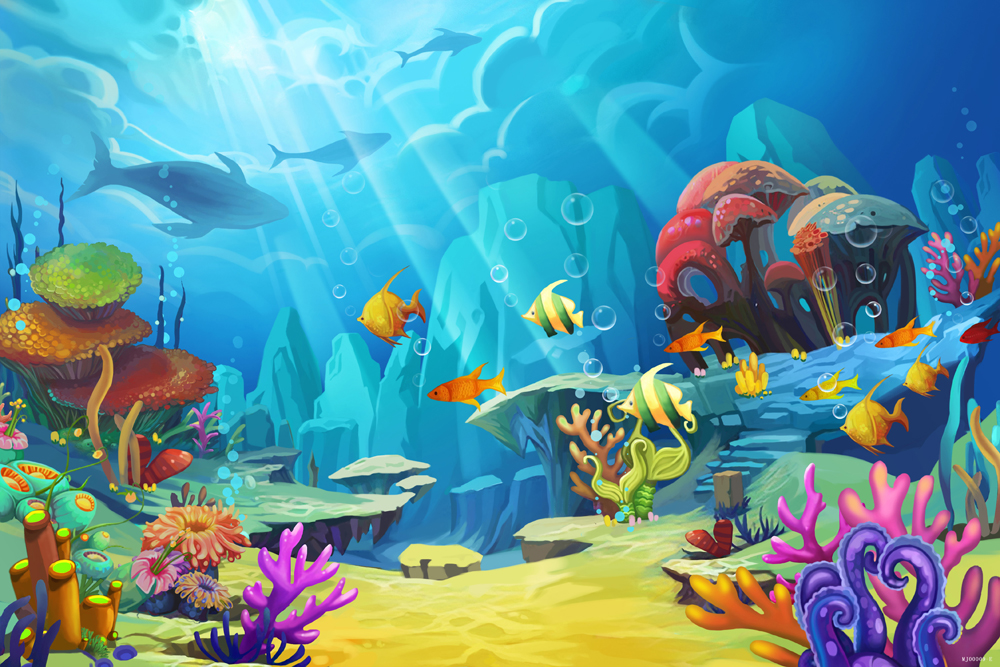 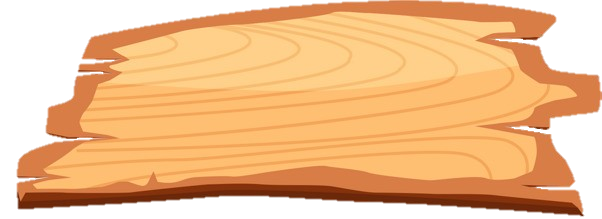 GIẢI CỨU
ĐẠI DƯƠNG
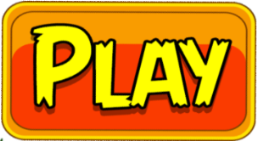 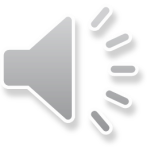 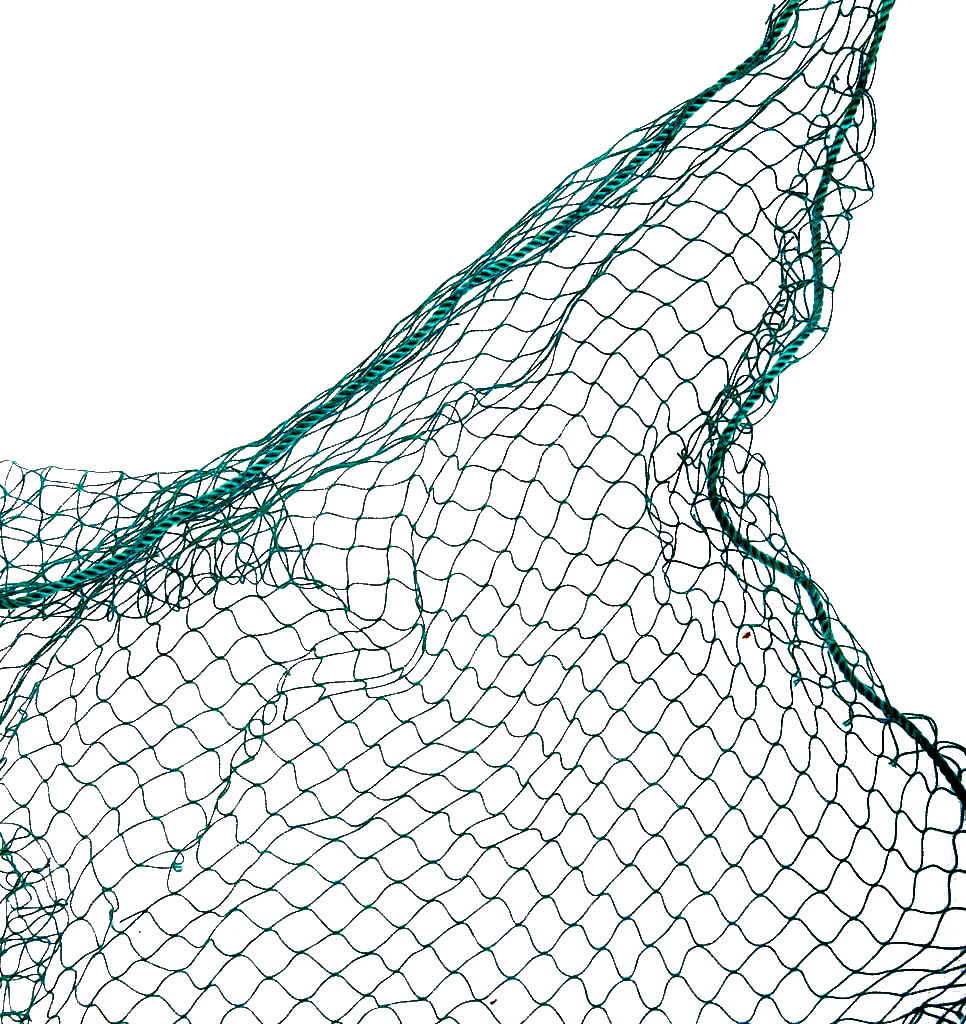 Bắt đầu!
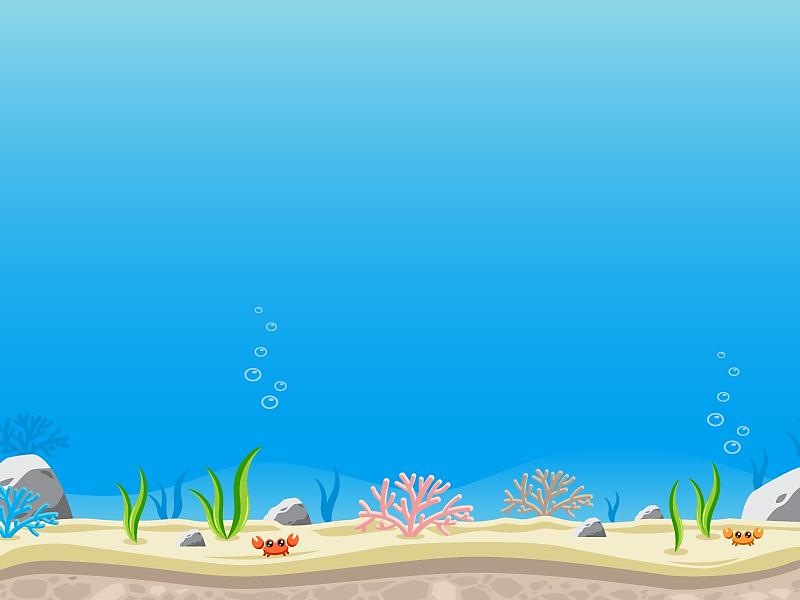 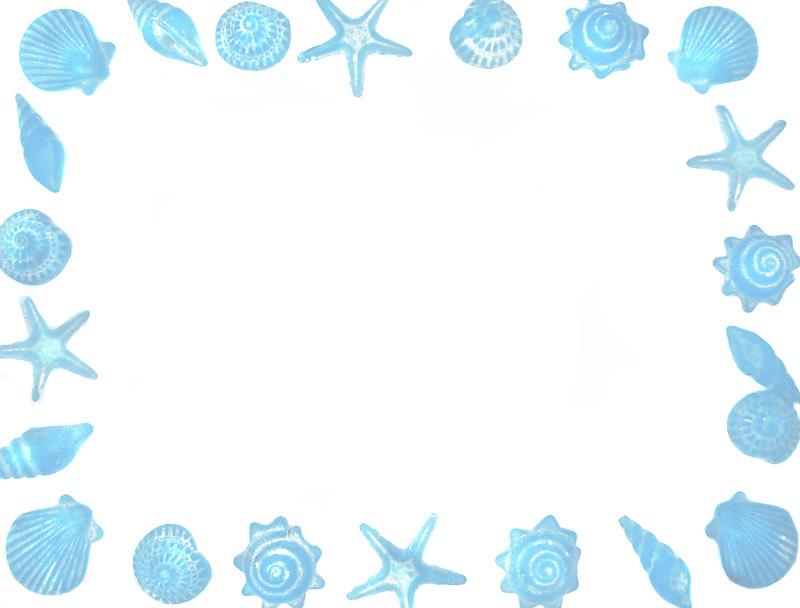 Tập tính phơi nắng ở động vật giúp cơ thể động vật tổng hợp
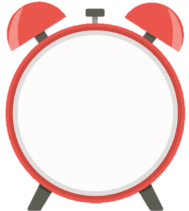 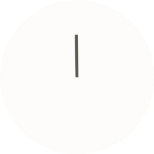 A. vitamin A
B. vitamin B
D.vitamin D
C.vitamin C
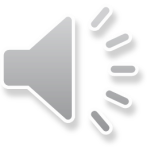 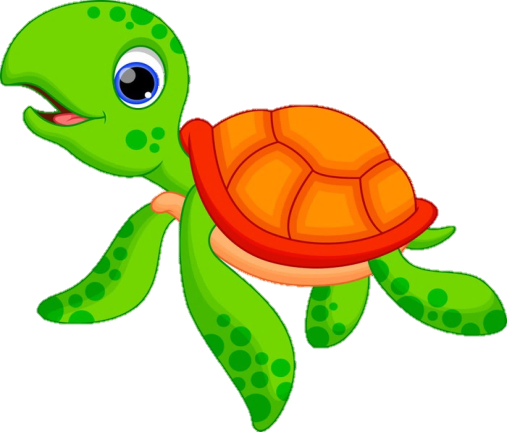 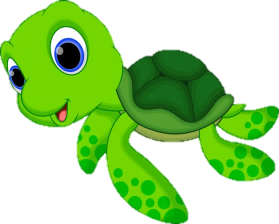 HẾT GIỜ
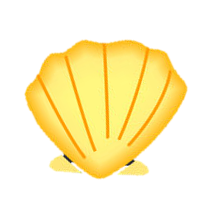 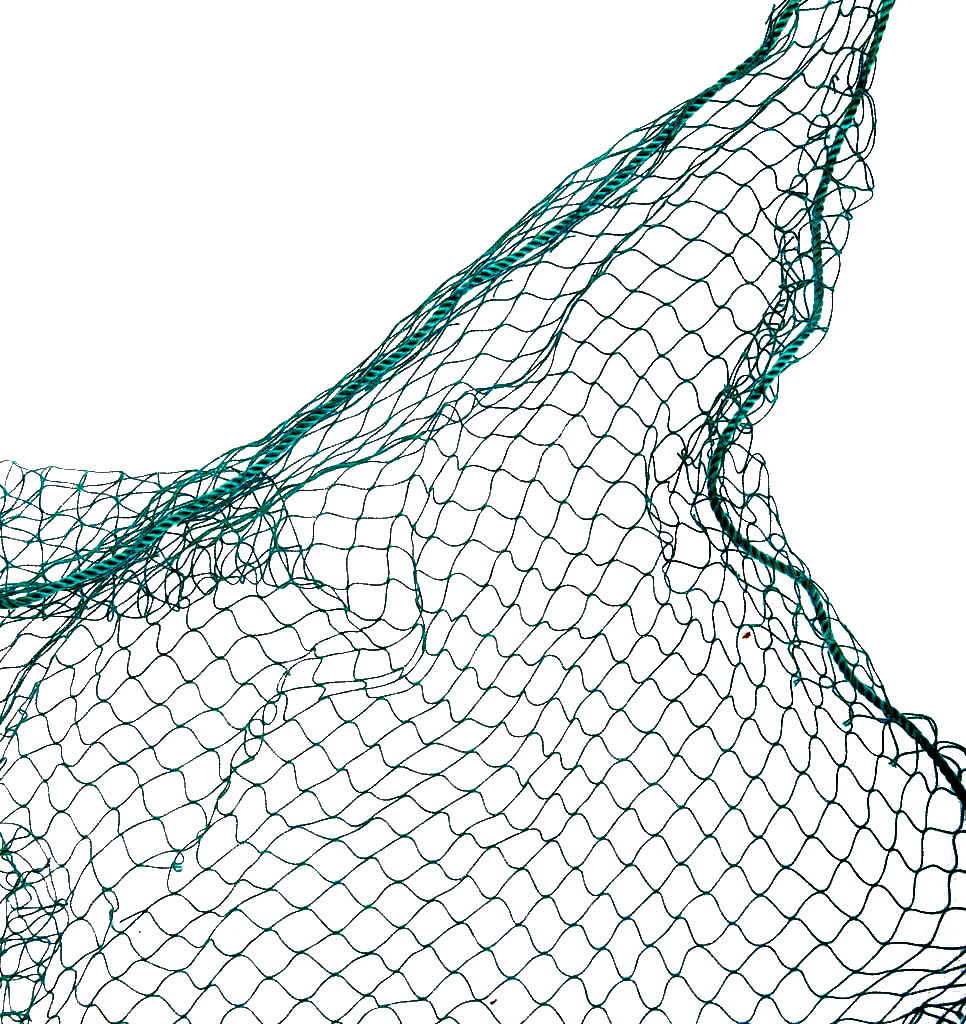 Bắt đầu!
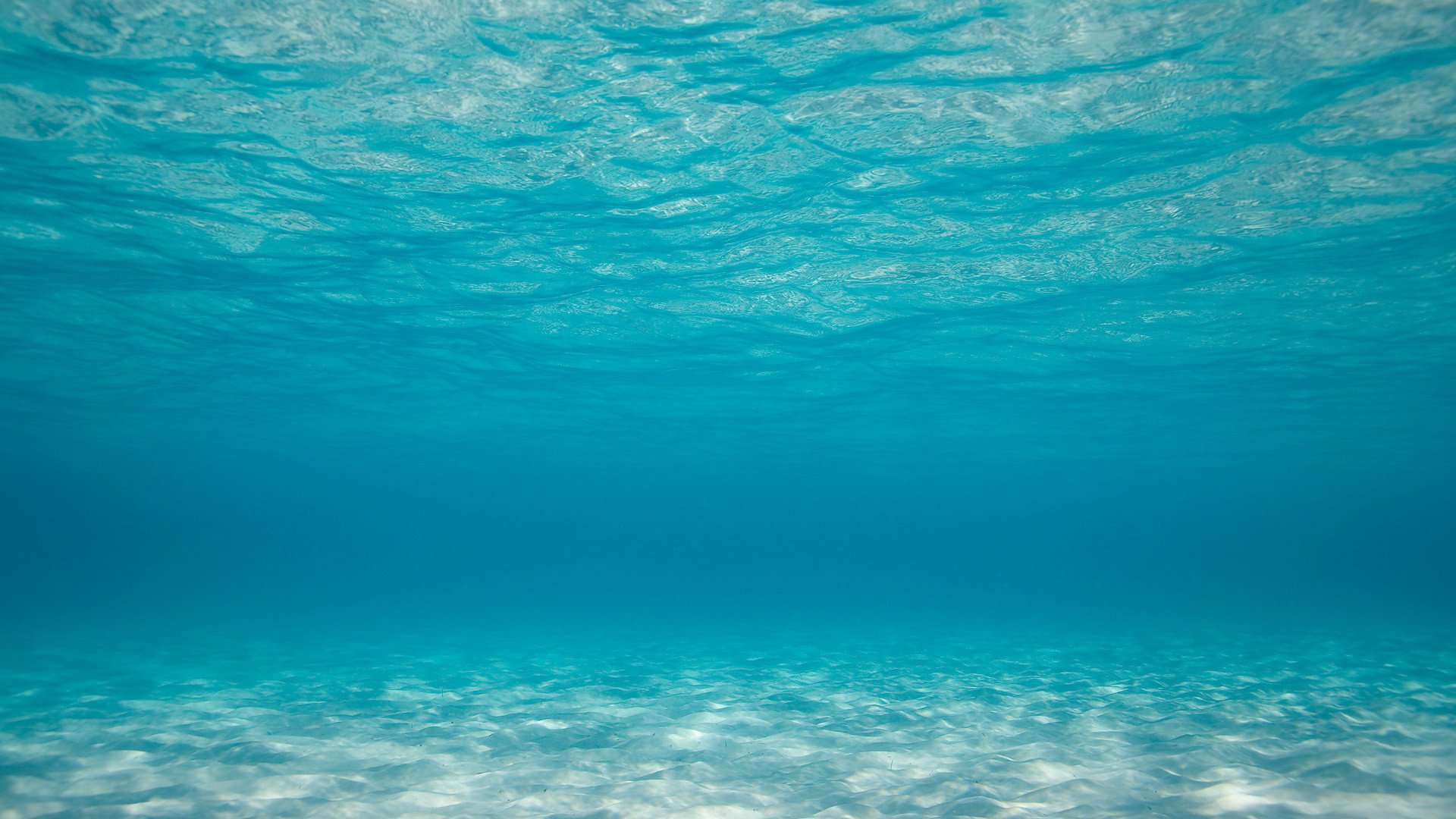 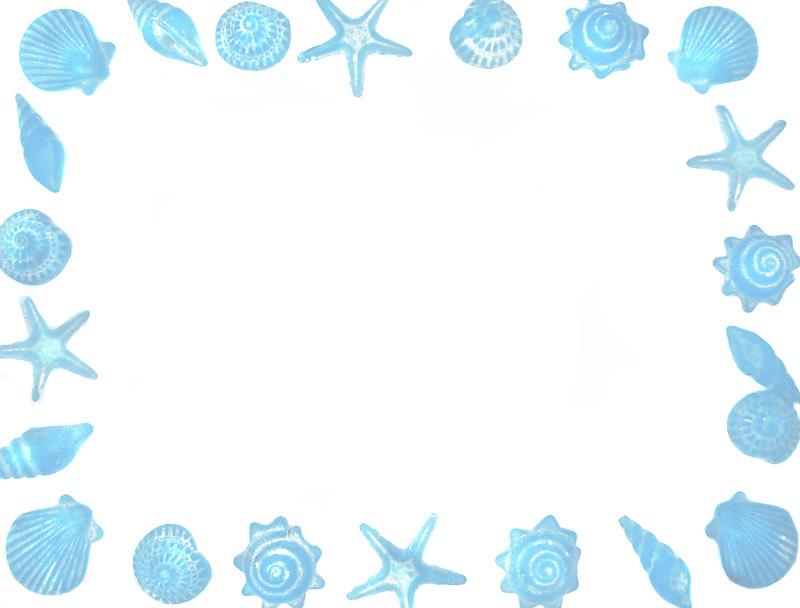 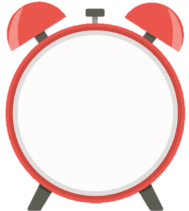 Để chống rét cho thực vật người ta thường
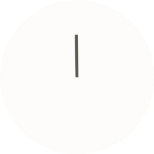 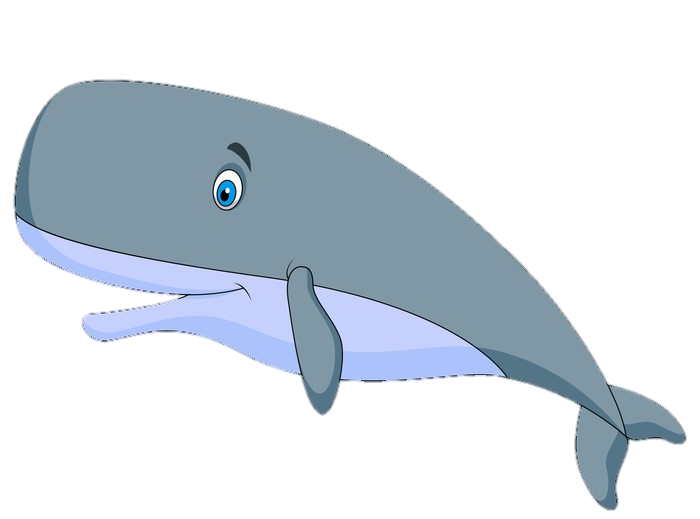 A.Đốt lửa
B.Ủ rơm
D.Tưới nước ấm
C. Che nilon
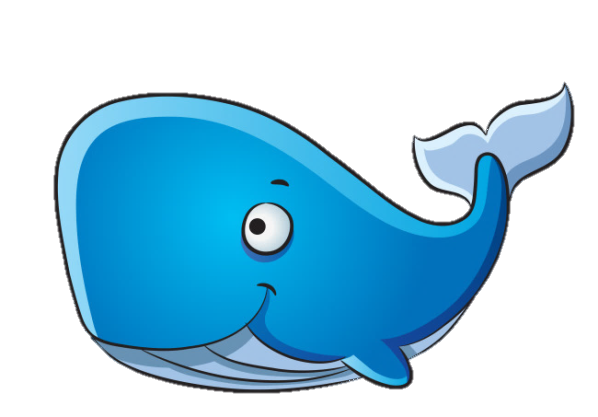 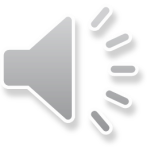 HẾT GIỜ
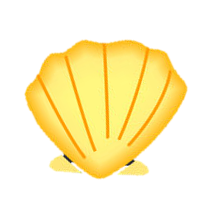 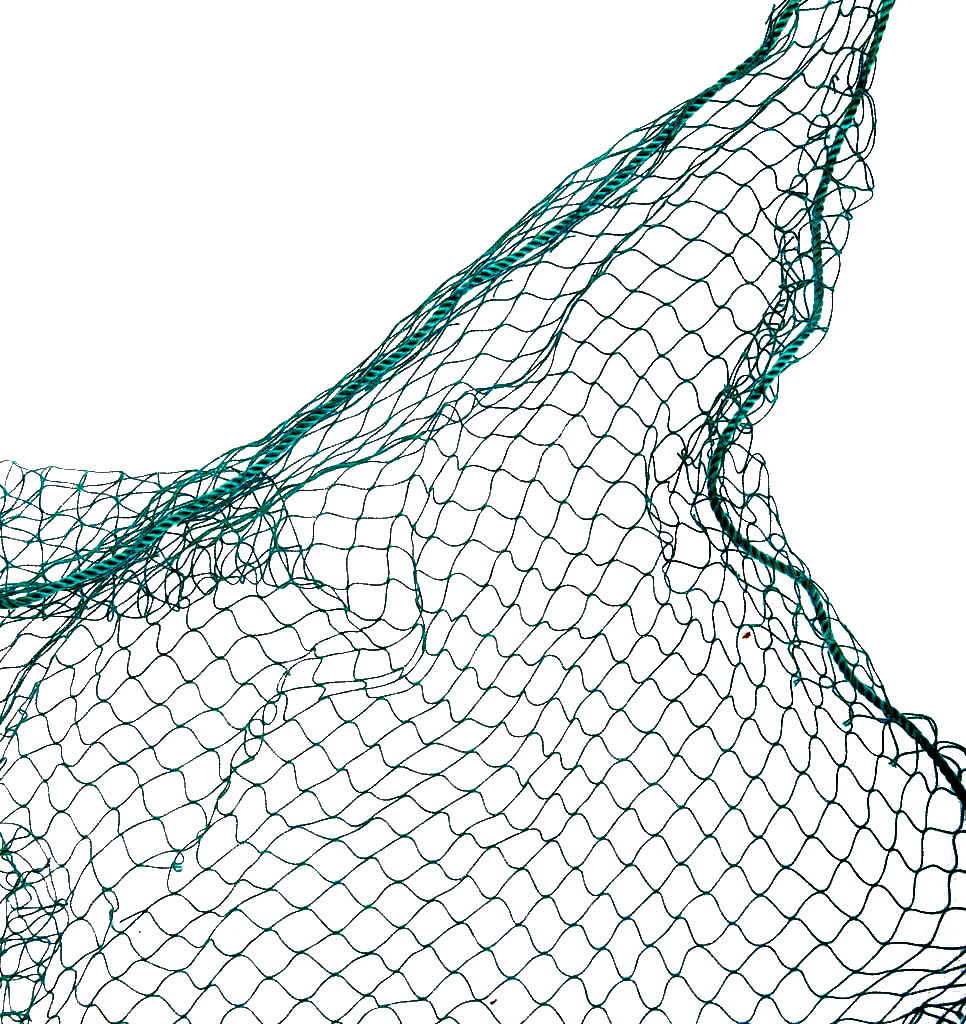 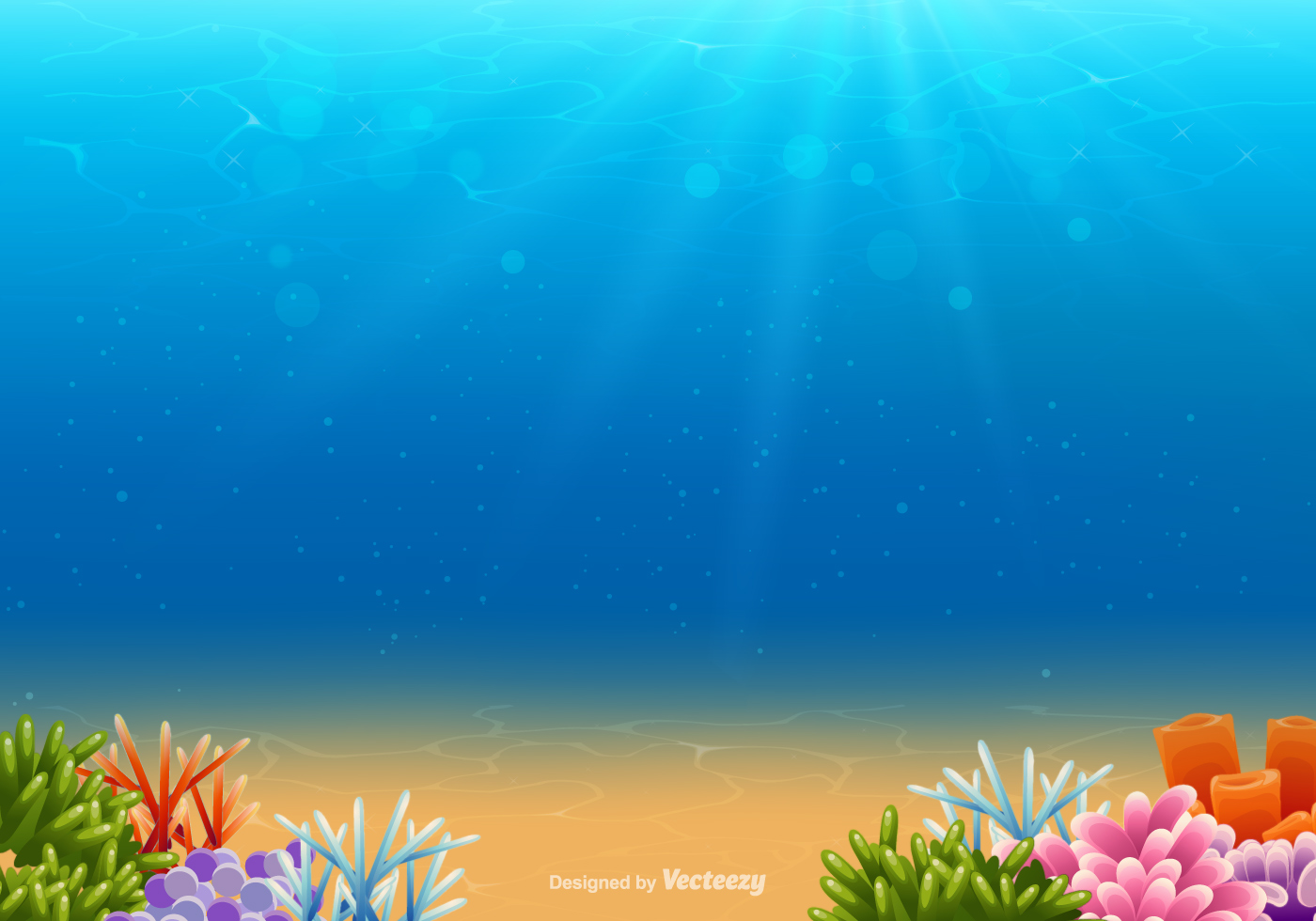 Bắt đầu!
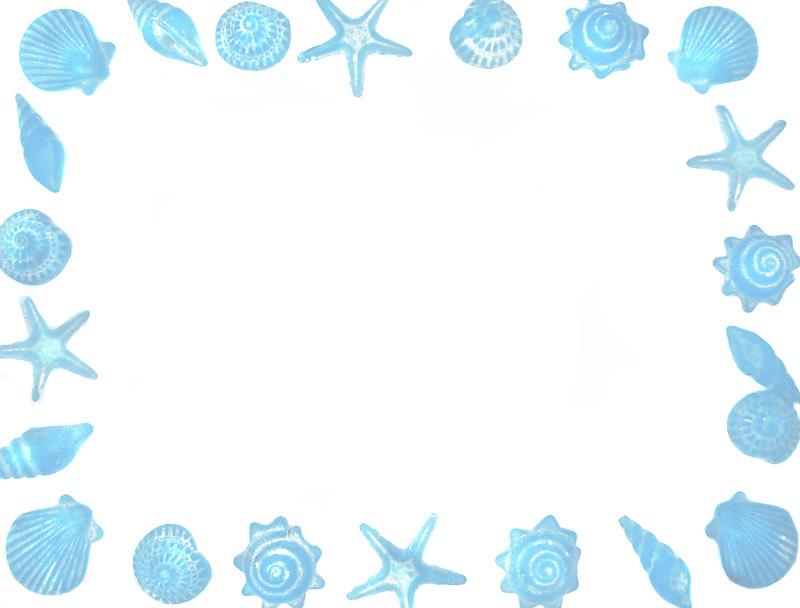 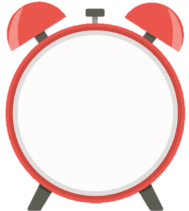 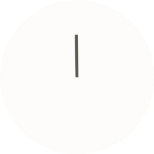 Cây sẽ bị héo khi không
A. đưa ra ngoài sáng
D. Ủ ấm
B. bón phân
C. tưới nước
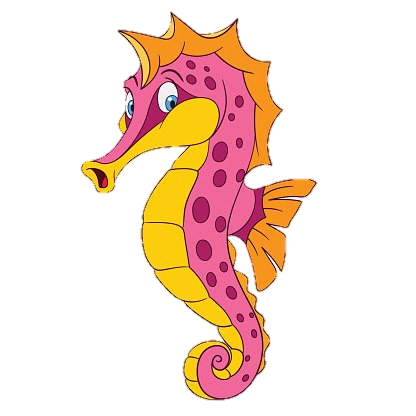 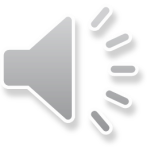 HẾT GIỜ
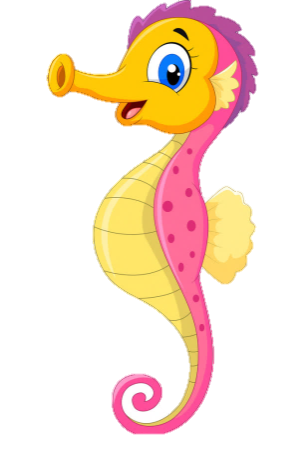 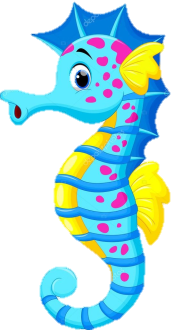 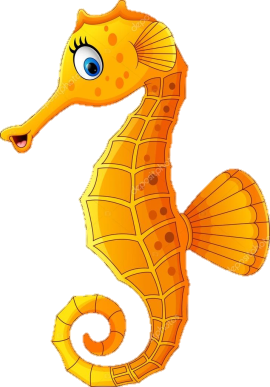 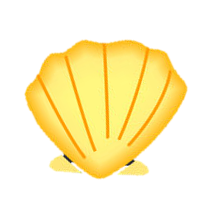 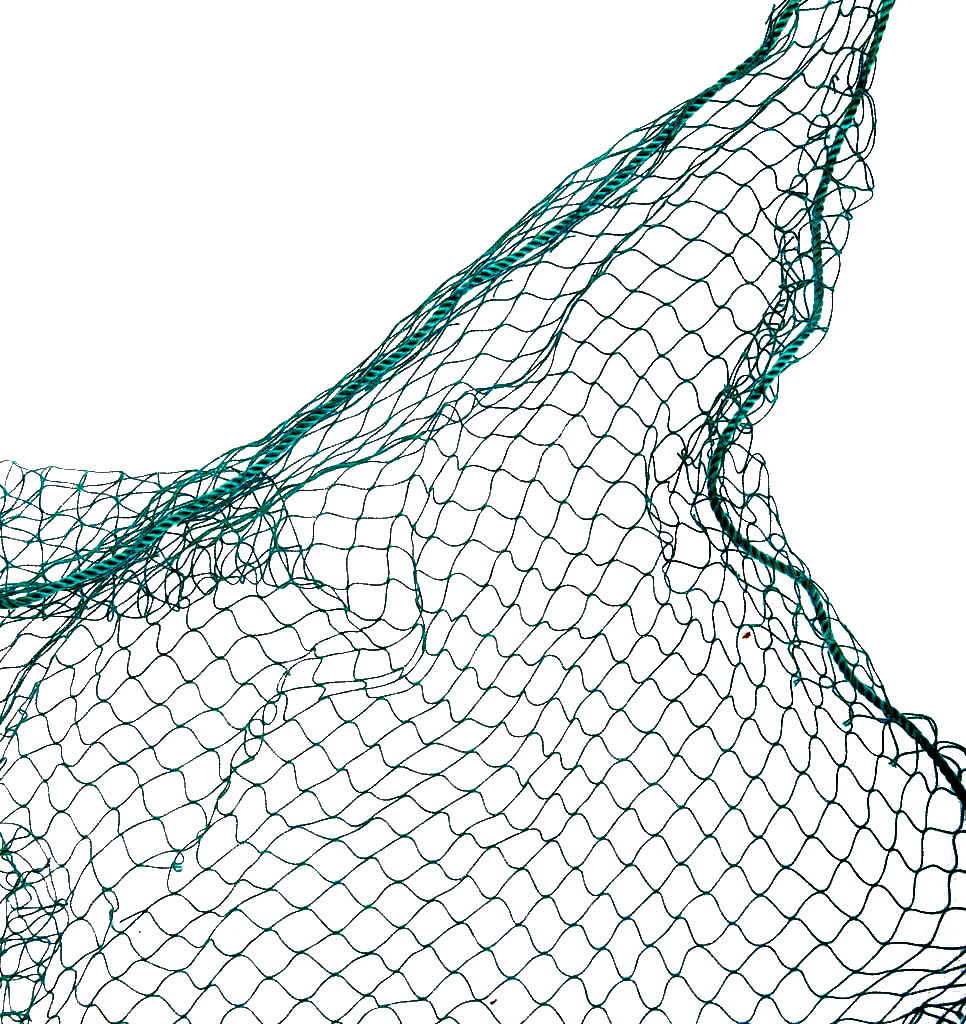 Bắt đầu!
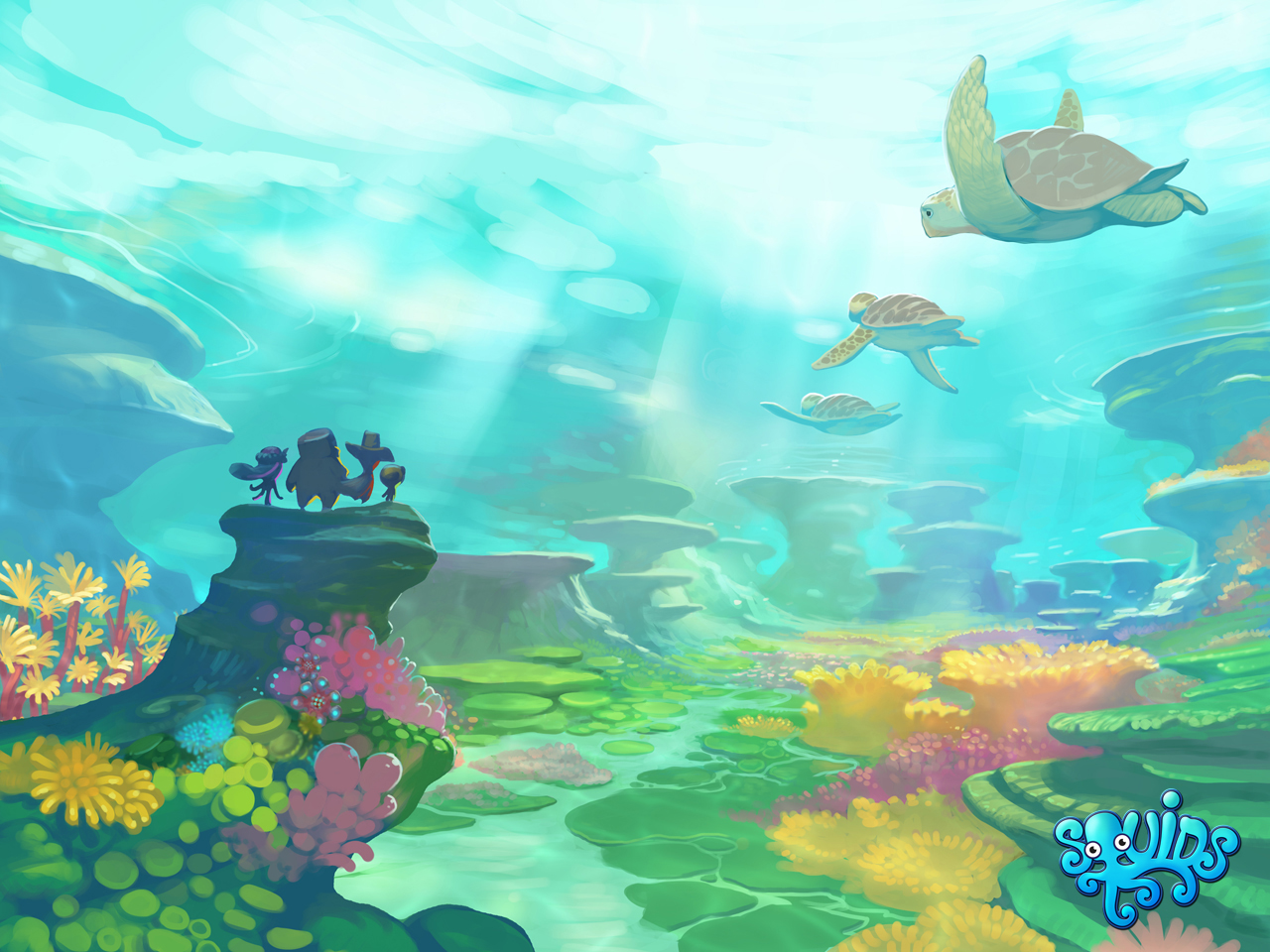 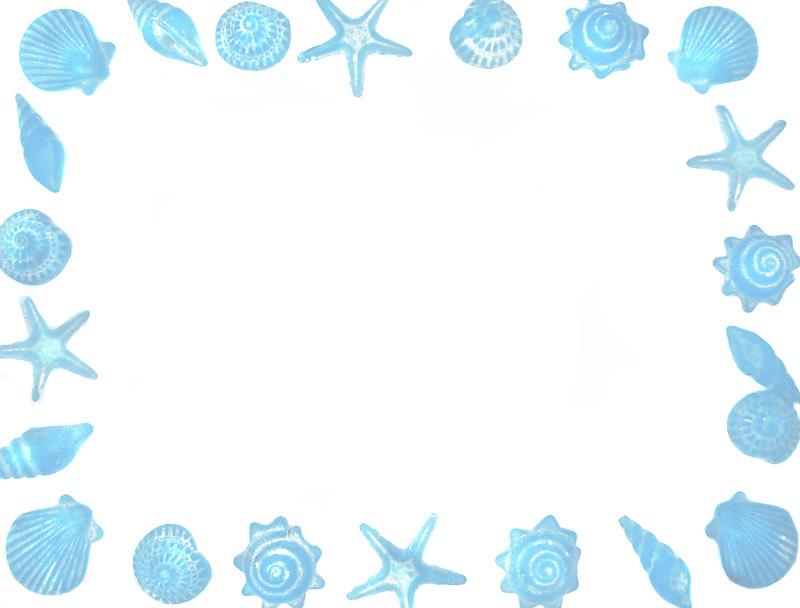 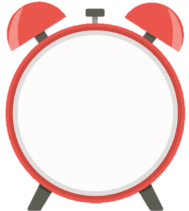 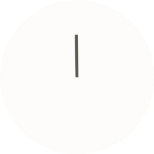 Tiêu diệt muỗi ở giai đoạn nào là hiệu quả nhất?
B.Con non
A.Trứng
C. Ấu trùng
D.Trưởng thành
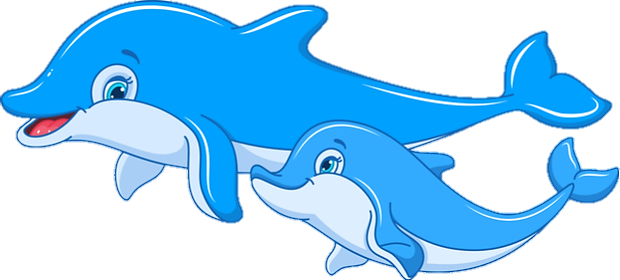 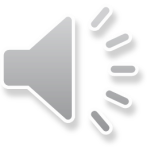 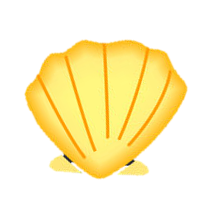 HẾT GIỜ
Bắt đầu!
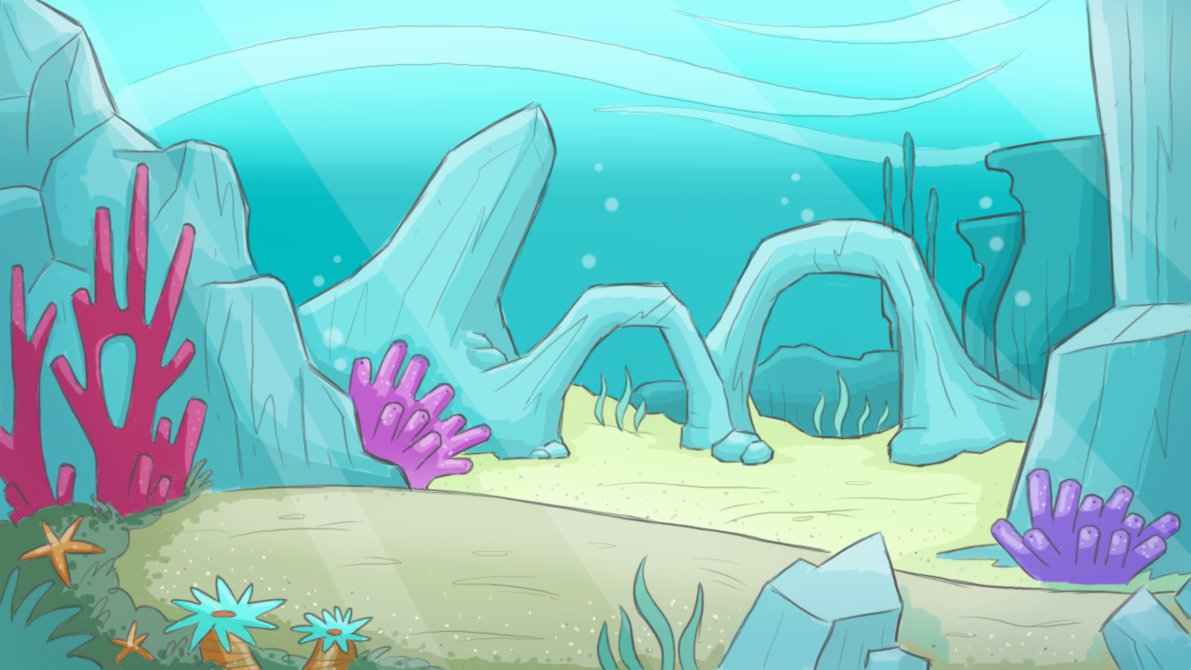 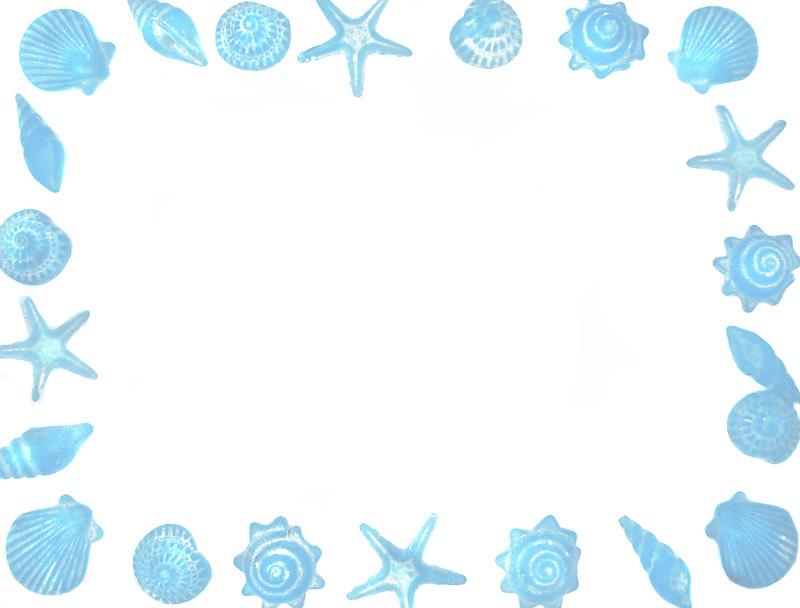 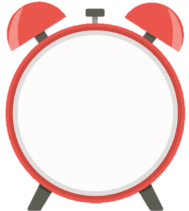 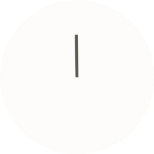 Nhiệt độ môi trường cực thuận đổi với sinh vật là gì?
HẾT GIỜ
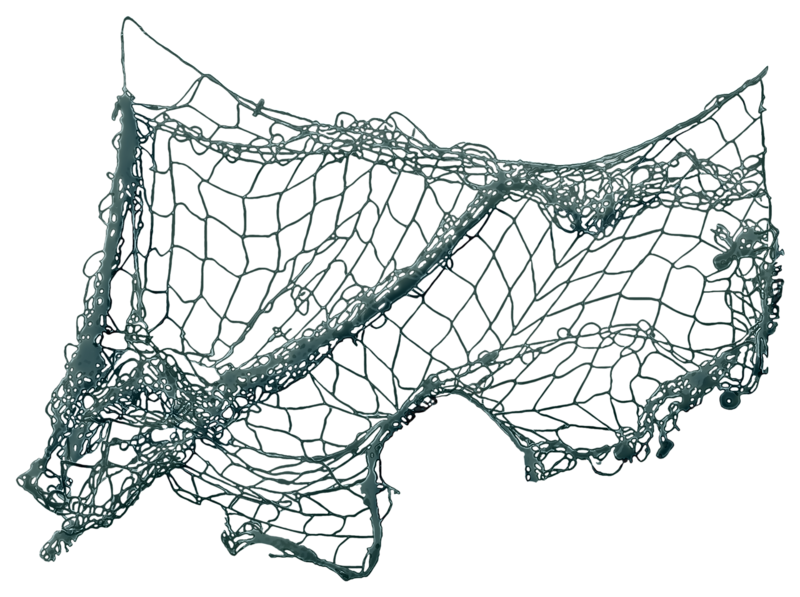 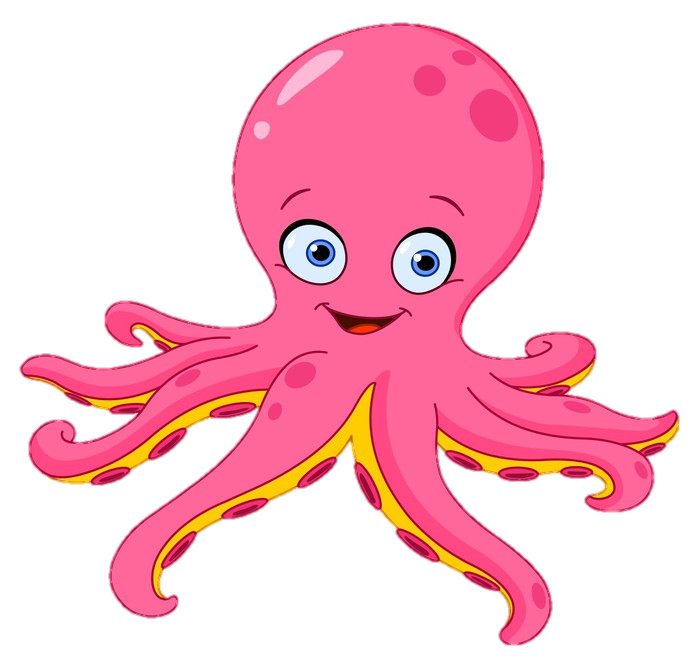 A..Mức nhiệt thích hợp nhất đối với sự sinh trưởng và phát triển của sinh vật.
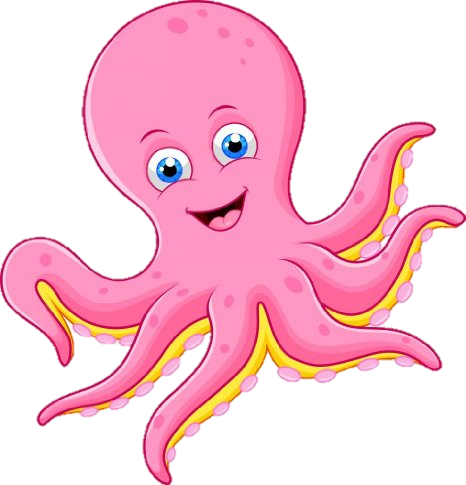 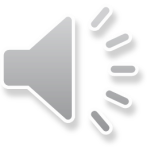 B.Mức nhiệt cao nhất mà sinh vật có thể chịu đựng.
C.Mức nhiệt thấp nhất mà sinh vật có thể chịu đựng.
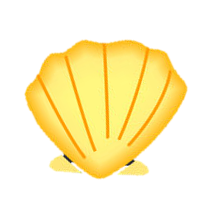 D.Mức nhiệt ngoài khoảng nhiệt độ mà sinh vật có thể sinh trưởng và phát triển.
Bắt đầu!
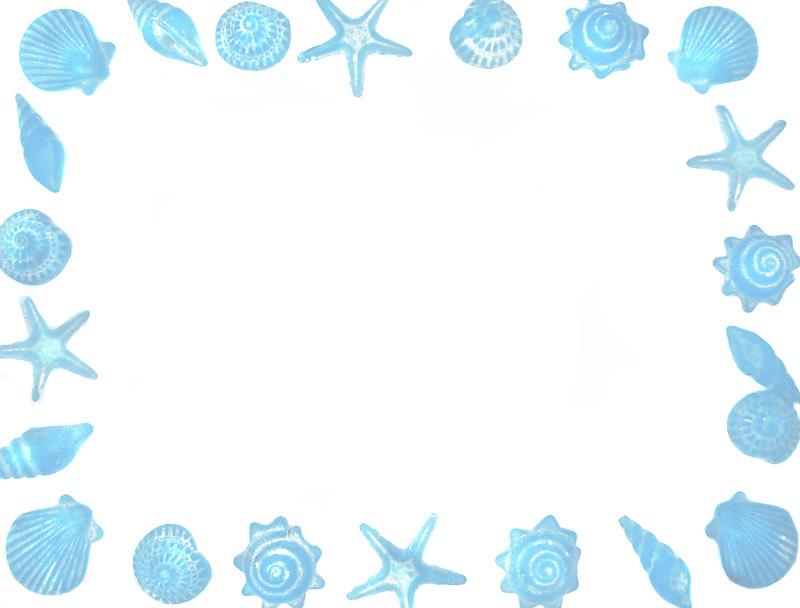 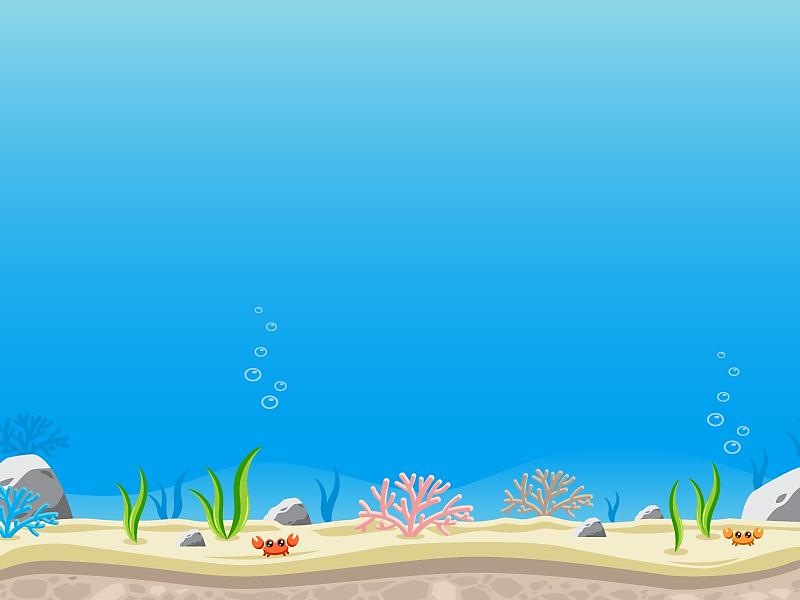 HẾT GIỜ
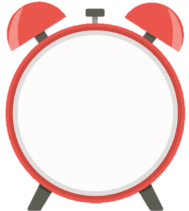 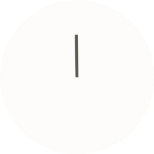 Hậu quả đối với trẻ em khi thiếu tirôxin là
A. người nhỏ bé,  ở bé trai đặc điểm sinh dục phụ nam kém phát triển
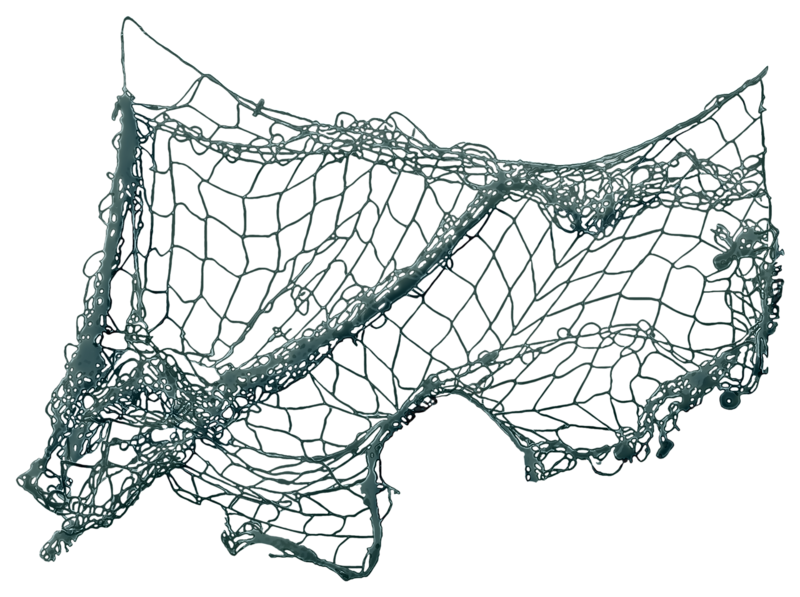 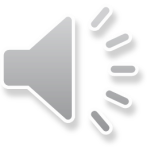 B. người nhỏ bé,  ở bé gái đặc điểm sinh dục phụ nữ kém phát triển
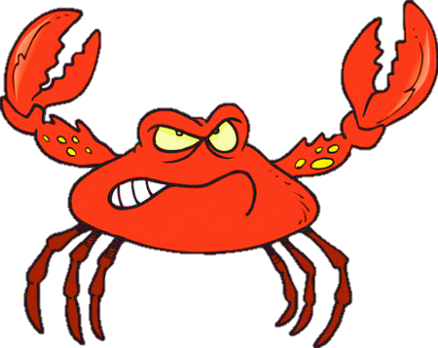 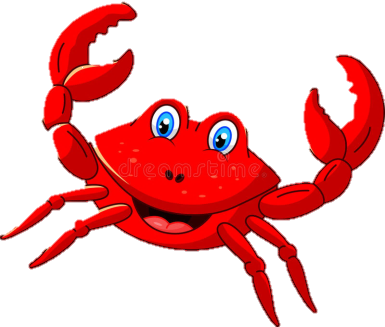 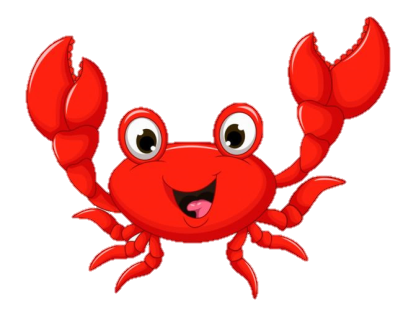 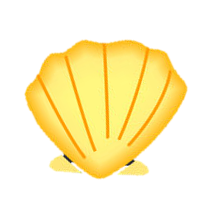 C.chậm lớn hoặc ngừng lớn, trí tuệ kém
D.người nhỏ bé hoặc khổng lồ
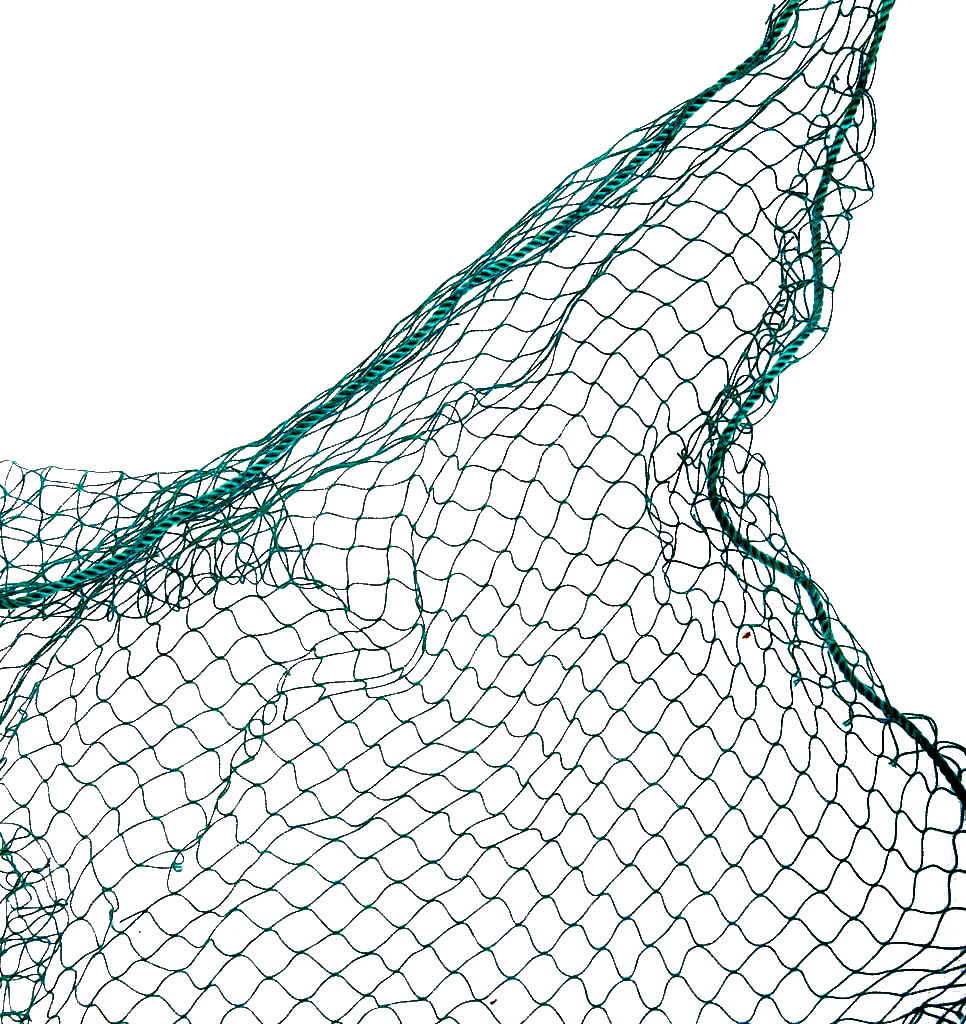 Bắt đầu!
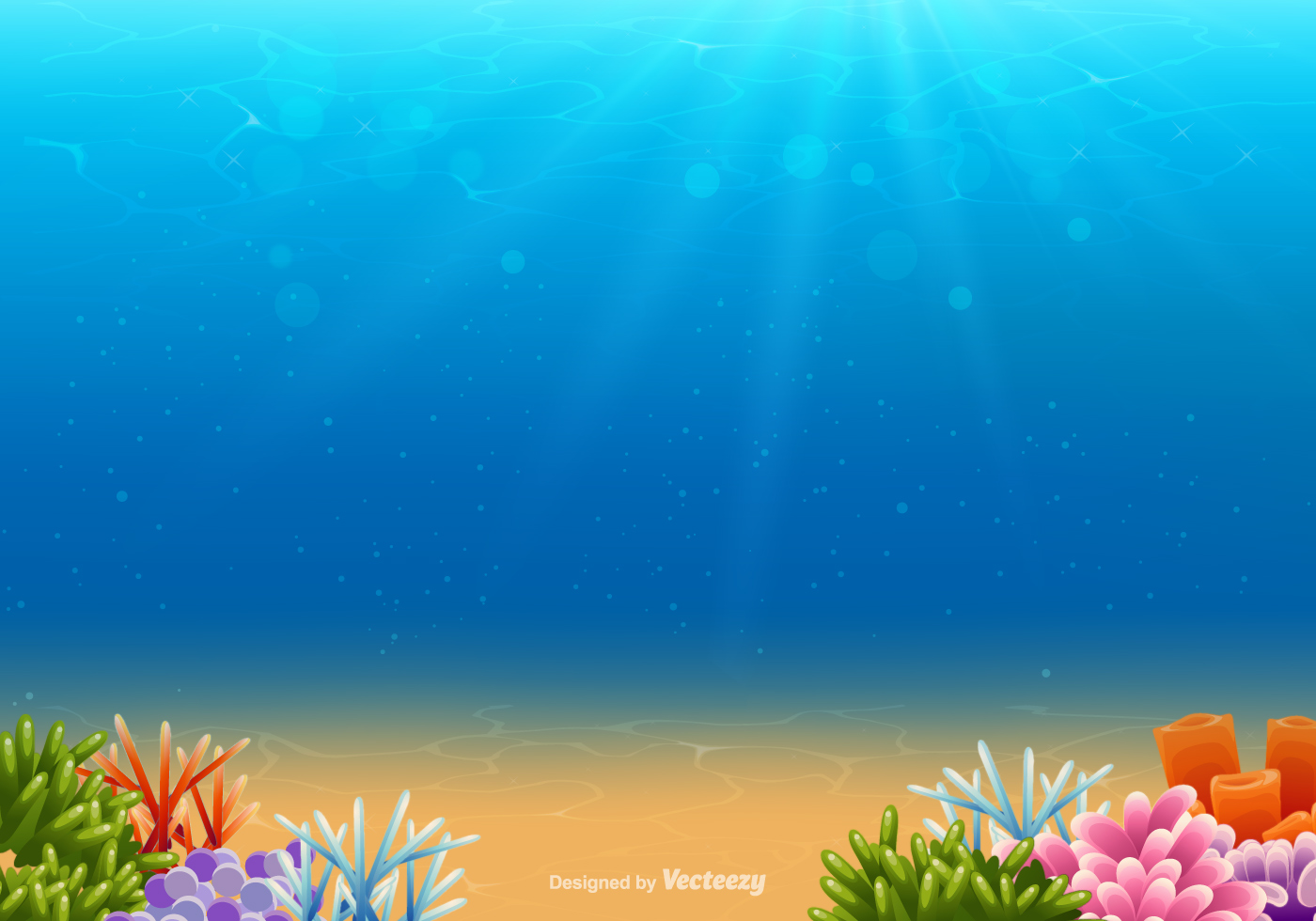 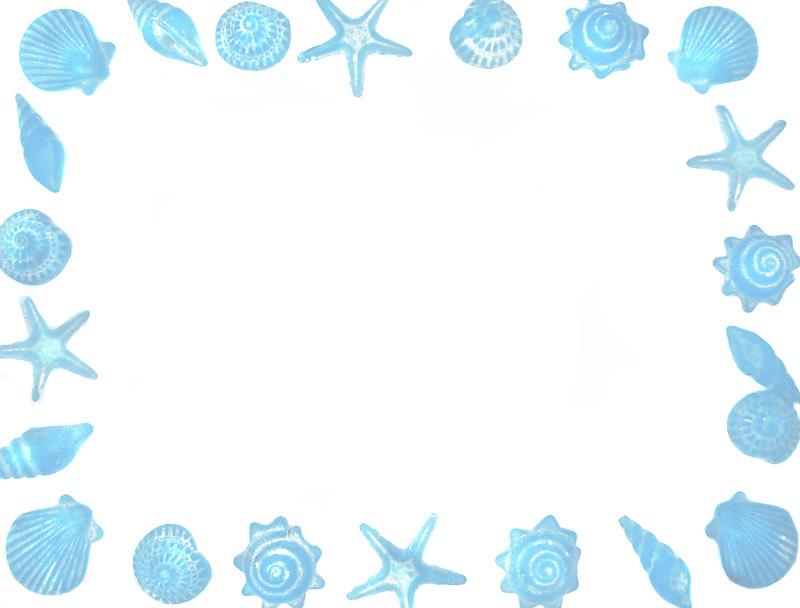 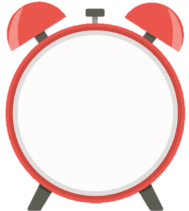 Trong quá trình phát triển ở người, các nhân tố môi trường có ảnh hưởng rõ nhất vào giai đoạn
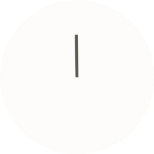 B. sơ sinh
A. trưởng thành
D.Phôi thai
C.sau sơ sinh
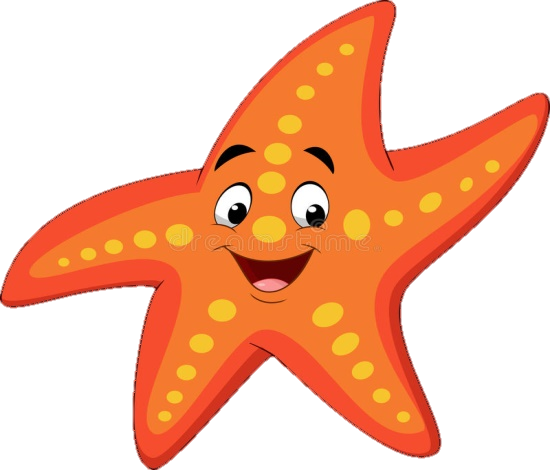 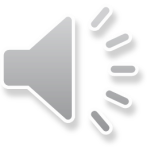 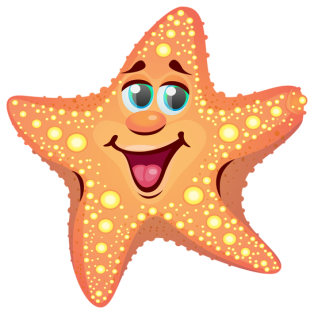 HẾT GIỜ
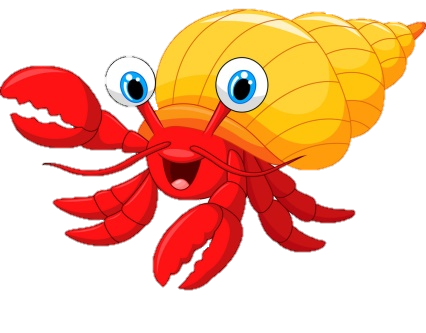 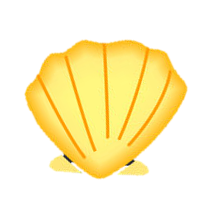 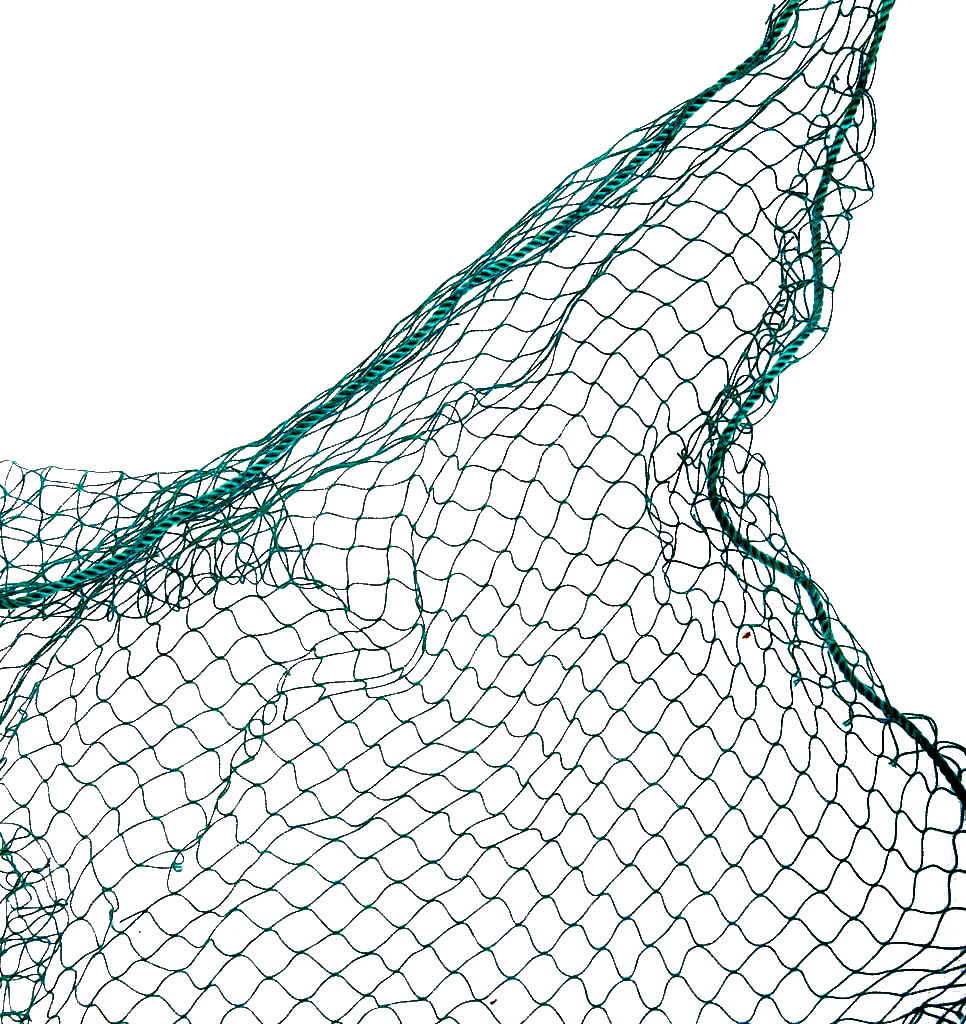 Bắt đầu!
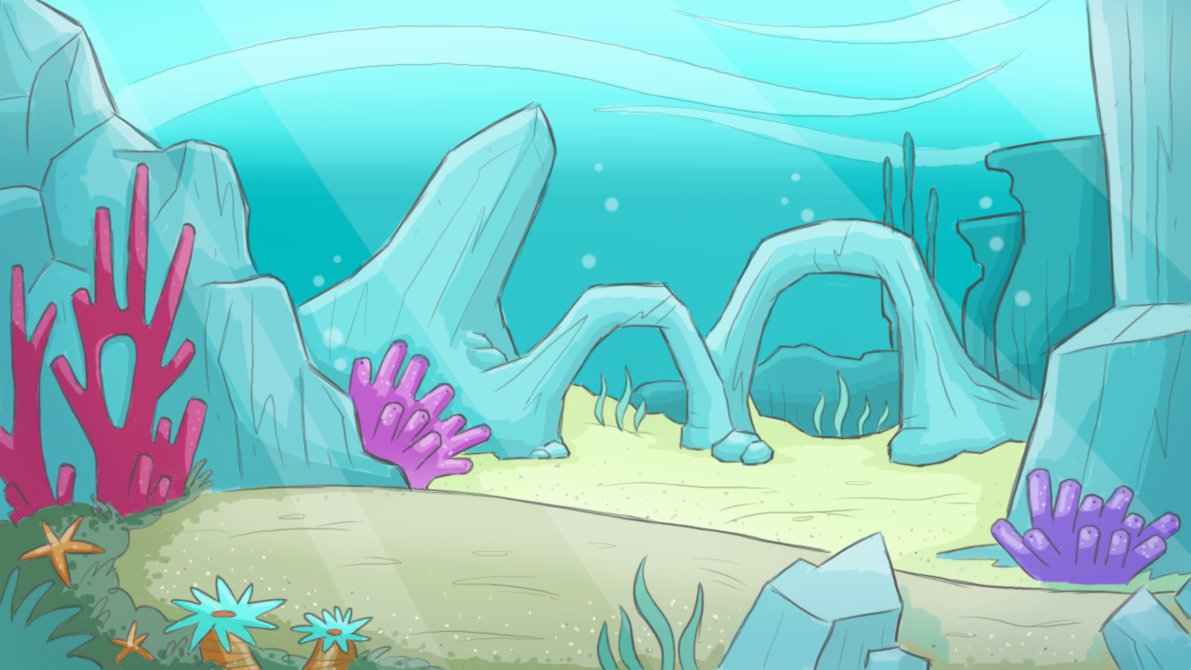 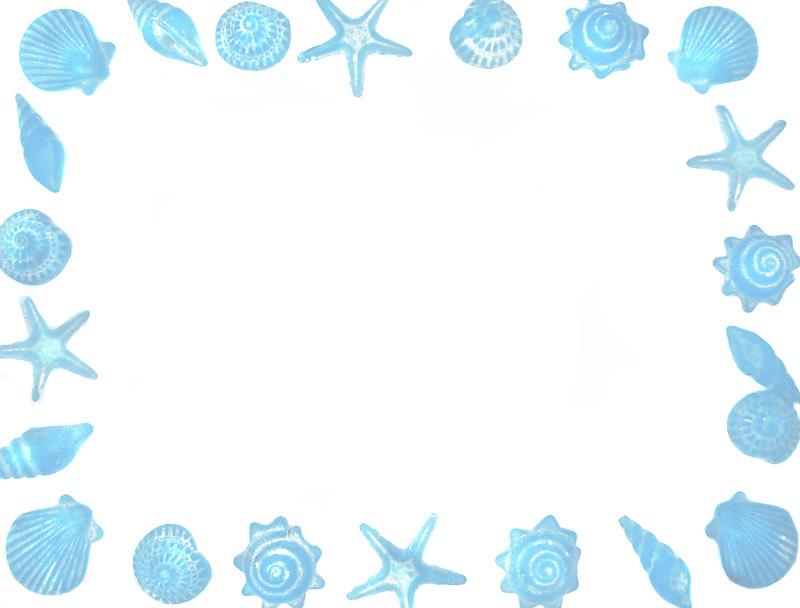 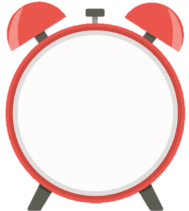 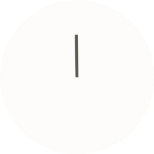 Thầy cô điền câu hỏi ở đây
A.
B.Đáp án Đúng
D.
C.
HẾT GIỜ
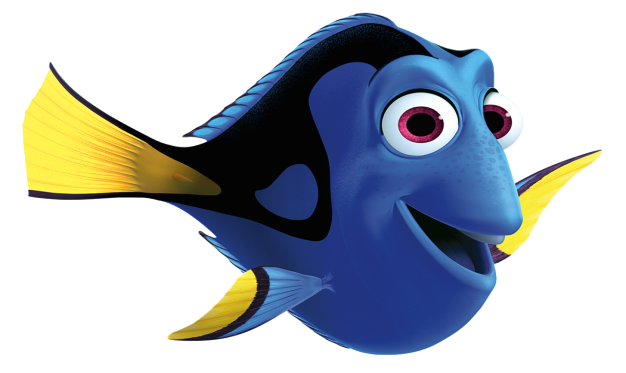 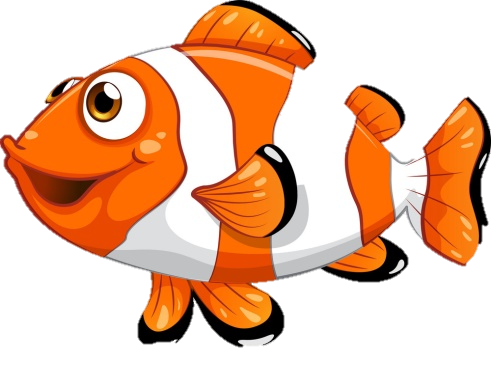 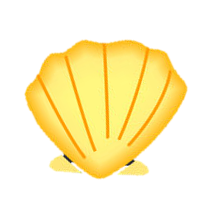 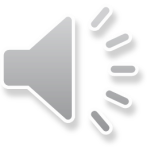 VẬN DỤNG: Xem video và trả lời câu hỏi: Vì sao uống sữa lại giúp tăng trưởng chiều cao của em? Ngoài uống sữa, theo em cần phải làm gì để đạt chiều cao em mong muốn?
1.Sữa cũng là nguồn thực phẩm giàu canxi, phospho và các khoáng chất cùng vitamin thiết yếu như vitamin D, cần thiết cho sự phát triển, duy trì sự khỏe mạnh của xương và ngăn ngừa loãng xương về sau. Sữa và các chế phẩm từ sữa có lợi cho sự phát triển xương ở trẻ, cung cấp chất dinh dưỡng đảm bảo cho xương có thể phát triển tối đa, có thể đạt được mức chiều cao tiềm năng.
Khuyến khích trẻ vận động cơ thể thường xuyên với các bài tập phát triển chiều cao như bơi lội, nhảy dây, bóng chuyền, đu xà....
Thực hiện chế độ ăn khoa học cho trẻ, bổ sung đầy đủ các chất dinh dưỡng vào mỗi bữa ăn hàng ngày, nhất là các sản phẩm chứa các dưỡng chất quan trọng đối với sự phát triển của xương như canxi, phospho, vitamin D3, kẽm, mangan, đồng, DHA...
2.Hãy tìm hiểu và cho biết nước chiếm tỉ lệ bao nhiêu trong cơ thể và đóng vai trò gì đối với con người. Từ những kiến thức đó, em rút ra nhận xét gì và ứng dụng nhưthế nào trong cuộc sống?
3.Vận dụng kiến thức về ảnh hưởng của các yếu tố bên ngoài tác động đến quá trình sinh trưởng và phát triển của thực vật, hãy đề xuất các biện pháp canh tác giúp cây trổng sinh trưởng tốt, cho năng suất cao theo mẫu sau:
2.Nước chiếm khoảng 70% khối lượng cơ thể người; nước cấu tạo các tế bàosõng, là môi trường cho sự trao đổi chất và chuyển hoá năng lượng trong cơthể người,... Vì vậy, hằng ngày, cấn cung cấp đủ nước cho cơ thể thông quaviệc uống nước, ăn đó ăn có chứa nước, không nhịn khát, tuy nhiên cũngkhông nên uống quá nhiều nước một lúc.
3.